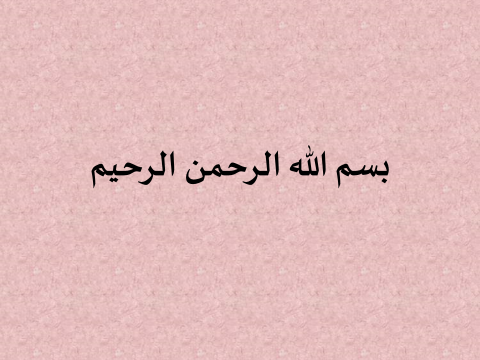 Gametogenesis2
Female Genital System
The Ovary: female sex gland, produce ova.
The Uterus: in which the fetus develop.
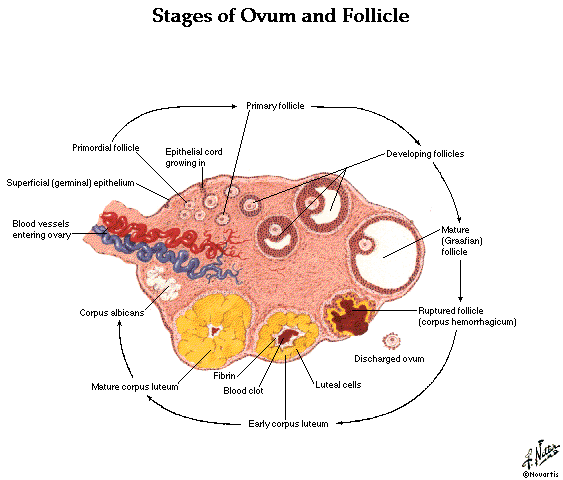 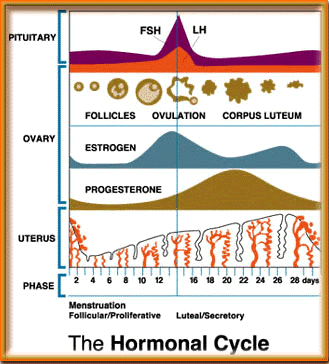 Oogenesis
Formation of female gametes, it means differentiation of female primordial germ cell (oogonium) into mature ovum.
Period of multiplication : in which oogonia(2N) increased in the ovary through mitotic division.
Period of growth : oogonia (2N)  grow to  primary oocytes (2N).
Period of maturation : primary oocytes (2N) enter meioses Ι to produce secondary oocytes (N) & first polar body (N).
Then, complete the second meioses to form mature ova (N) and 3 polar bodies.
Oogenesis
A normal baby girl had about 2 million primary oocytes in her ovaries.
By 7 years old about 300,000 remain, her body reabsorbed the rest.
Only about 400 to 500 oocytes will be released during her reproductive years.
 Penetration of the sperm induces the secondary oocyte and the first polar body to complete meiosis II.
Oogonium
44+xx
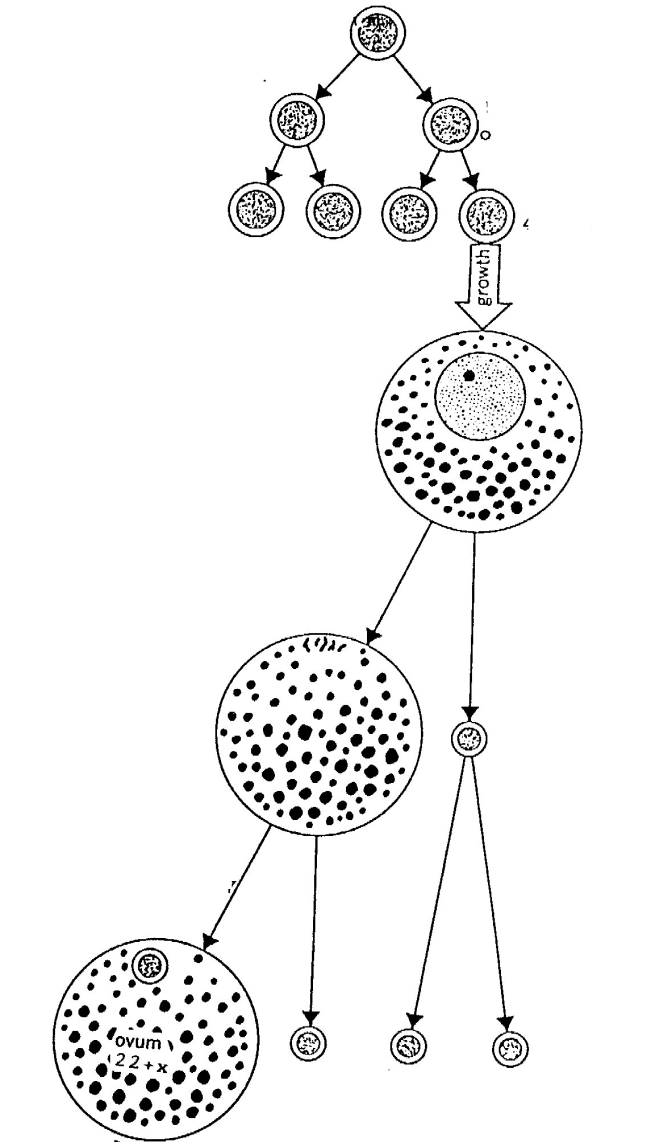 Daughter Oogonium
Primitive ova formed before birth by mitosis
44+xx
Primary oocyte
44+xx
Meiotic division
Secondary  oocyte
22+x
1st polar body
22+x
Mature ovum (22+X)
22+x
Polar body
2nd
polar body
22+x
OOGENESIS
- It is the process of formation of mature ovum or it is the series of changes by which a primitive oogonium is transformed into a mature ovum.
- It occurs in the cortex of the ovary.
- It starts during fetal life and continues after puberty and after fertilization
Steps of oogenesis
A- During Fetal:
1. Proliferation of oogonia (44+2X) by mitotic division to form daughter  oogonia (small oogonia).
2. Growth of the small oogonia to form primary oocytes (44+2X).
B. After Puberty:
The Primary oocyte divides by meiotic division ---- to form one secondary oocyte, and one first polar body. Each of them contains 22 + X chromosomes.
C. After fertilization: 
-  Maturation division occurs by which the secondary oocyte divides by meiotic division ---- to form one mature ovum & one second polar body. Each cell of them contains 22+X chromosomes.
RESULT OF OOGENESIS
Reduction of the number of chromosomes from the diploid number (46) in the oogonia to the haploid number (23) in the secondary oocyte and mature ovum
DIFFERENCES BETWEEN SPERMATOGENESIS AND OOGENESIS
SUMMARY FOR SPERMATOGENESIS AND OOGENESIS
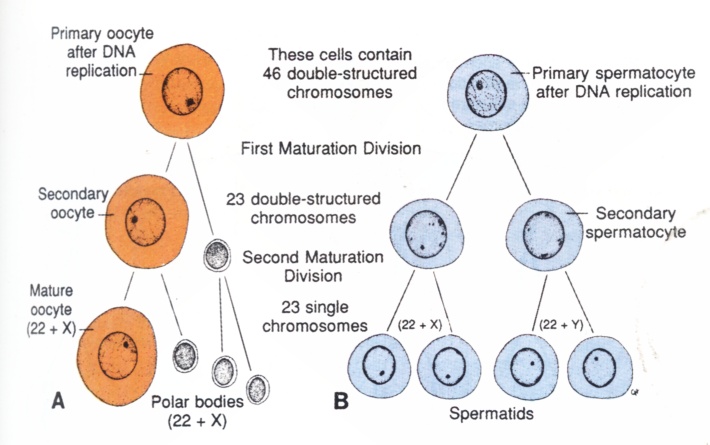 Corpus luteum
Corpus albicans
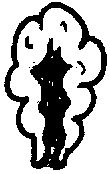 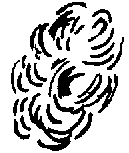 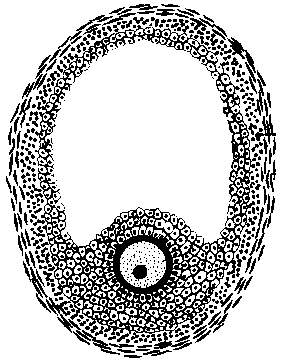 Primary follicle
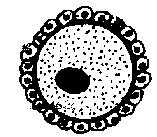 Mature grafiaan follicle
F. S. H
Uterine tube
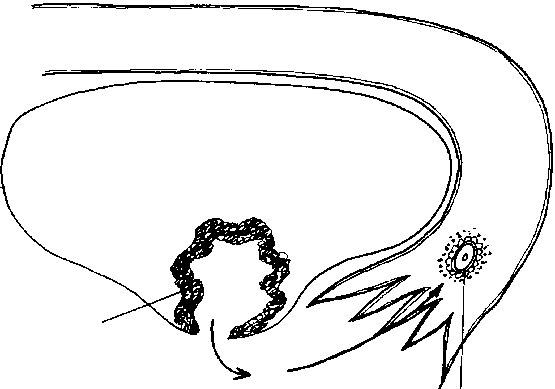 Ovary
Ruptured graafian follicle
Released ovum
THE OVARIAN CYCLE
It is the periodic changes (every 28 days) which occur in the cortex of the ovary from puberty till menopause.it is divided into 3 phases: 1. Follicular  2. Ovulation.  3. The luteal phase
1. The follicular phase :
It is the development of the primary follicle and its transformation into mature graafian follicle. 
- The graafian follicle secretes estrogen.
At puberty
2 . Ovulation
It is the rupture of the mature graafian follicle and release of the ovum into the  uterine tube.
- It occurs of the cycle on the 14th day
3. The luteal phase
- It is the transformation of the ruptured follicle into  corpus luteum (yellow body) due to the effect  of the luteinising hormone of the anterior pituitary. 
- The corpus luteum secretes progesterone hormone and a small amount of estrogen.
- If no fertilization occurs, the corpus luteum persist for 10-14 days and then it degenerates (becomes corpus albicans) and the cycle is then repeated once more, and so on.
THE OVARIAN CYCLE
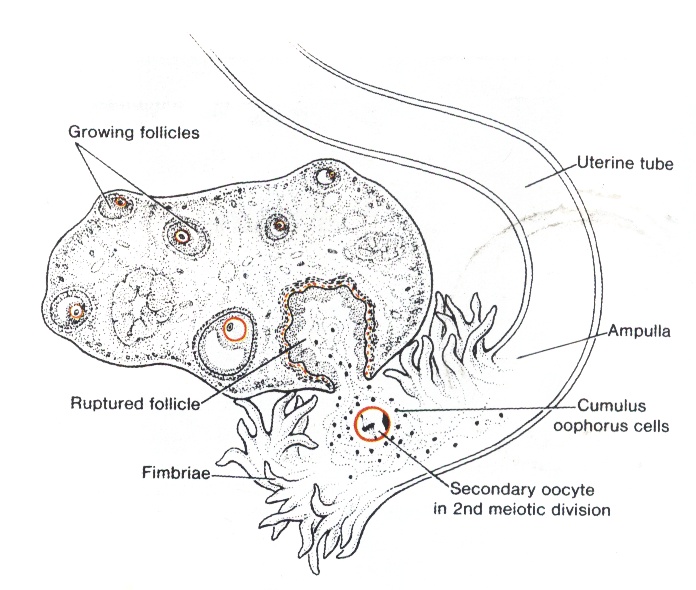 The anterior pituitary gland secretes
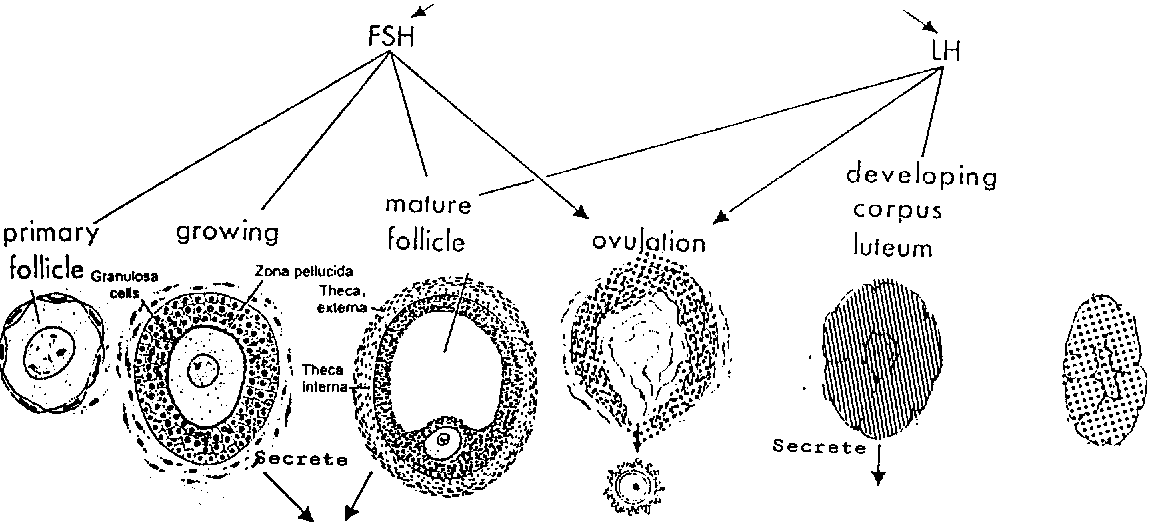 Corpus albicans
Progesterone & Estrogen
Estrogen
HORMONAL CONTROL OF OVARIAN CYCLE
- In the first half of the cycle, the anterior pituitary secretes (F. S. H.). This hormone causes 
1. Growth of the primary follicle.
2. Liberation of hormone called estrogen by the follicle.
- In the middle of the cycle secretion of F. S. H. stops and the anterior pituitary secretes  (L. H. ). This hormone causes:
1. Ovulation (rupture of the graafian mature follicle).
2. Changes the ruptured follicle into a corpus luteum.
3. Causes liberations of  progesterone and a small amount of estrogen by the corpus luteum.
Primary Follicle
1
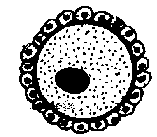 2
Immature graafian follicle
3
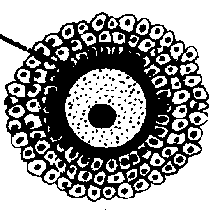 4
Mature Graafian Follicle
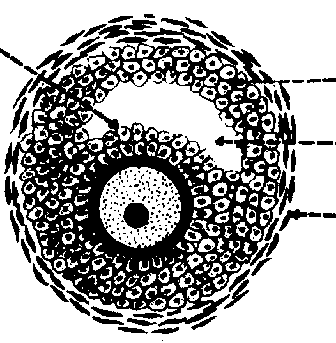 5
4
6
7
THE DEVELOPMENT OF THE GRAAFIAN FOLLICLE
- The cortex of the ovary contains primary follicles. 
Each follicle consists of one primary oocyte surrounded by a single layer of flat cells called follicular cells.
- The F.S.H. of pituitary stimulates a number of 1ry follicles to develop into mature graafian follicles as follows:
1-Under the effect of F. S. H., the simple flat epithelial cells which surround the 1ry oocyte start to enlarge and become cuboidalwhich divide forming many layers around oocyte.
 2-The follicular cells deposit a glycoprotein substance which form zona pellucida and the follicular cells now are called granulosa cells.
 3-The follicular cells which is closed to oocyte is called Cumulus ovaricus.
 4-Small irregular spaces appear between the granulosa cells form large cavity (the follicular cavity. 
 5-This structure is called mature graafian follicle.
 6-Only one follicle usually reaches its maturity and becomes the “Mature graafian follicle.
THE MATURE GRAAFIAN FOLLICLE
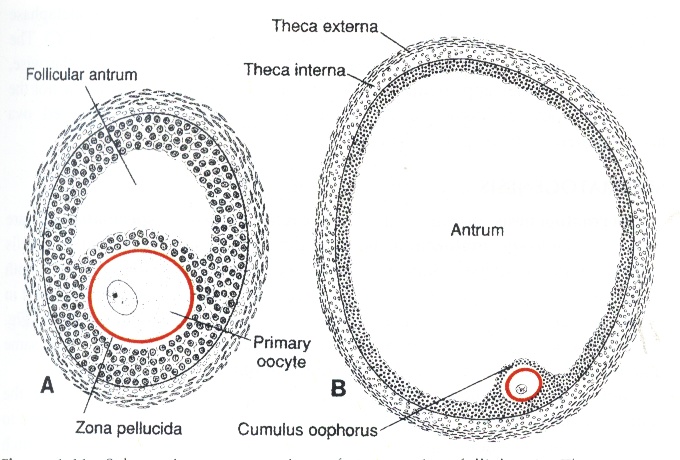 CORPUS LUTEUM AND ITS FATE
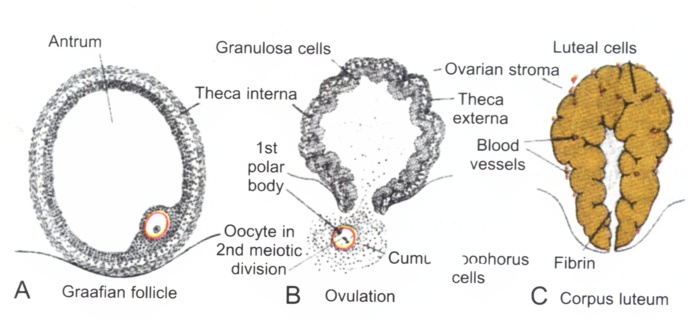 After ovulation, the ruptured follicle is collapsed, its cavity becomes filled with blood. At its known as the corpus haemorrhagicum.
 The granulosa cells enlarge and become distended with the yellow pigment and its known as corpus luteum. It reaches its maximum development at about the ninth day after ovulation. 
The corpus luteum secretes progesterone and estrogen.
Fate of corpus luteum :
- If no fertilization occurs, the corpus luteum persists for 10-14 days and then it degenerates. This type is called Corpus luteum of menstruation.
- If fertilization occurs, the corpus luteum persists up to 6 months. It remains of the same shape and structure but is enlarged. This is called Corpus luteum of pregnancy. After 6 months is degenerates, its function being carried by the placenta.
MENSTRUAL CYCLE
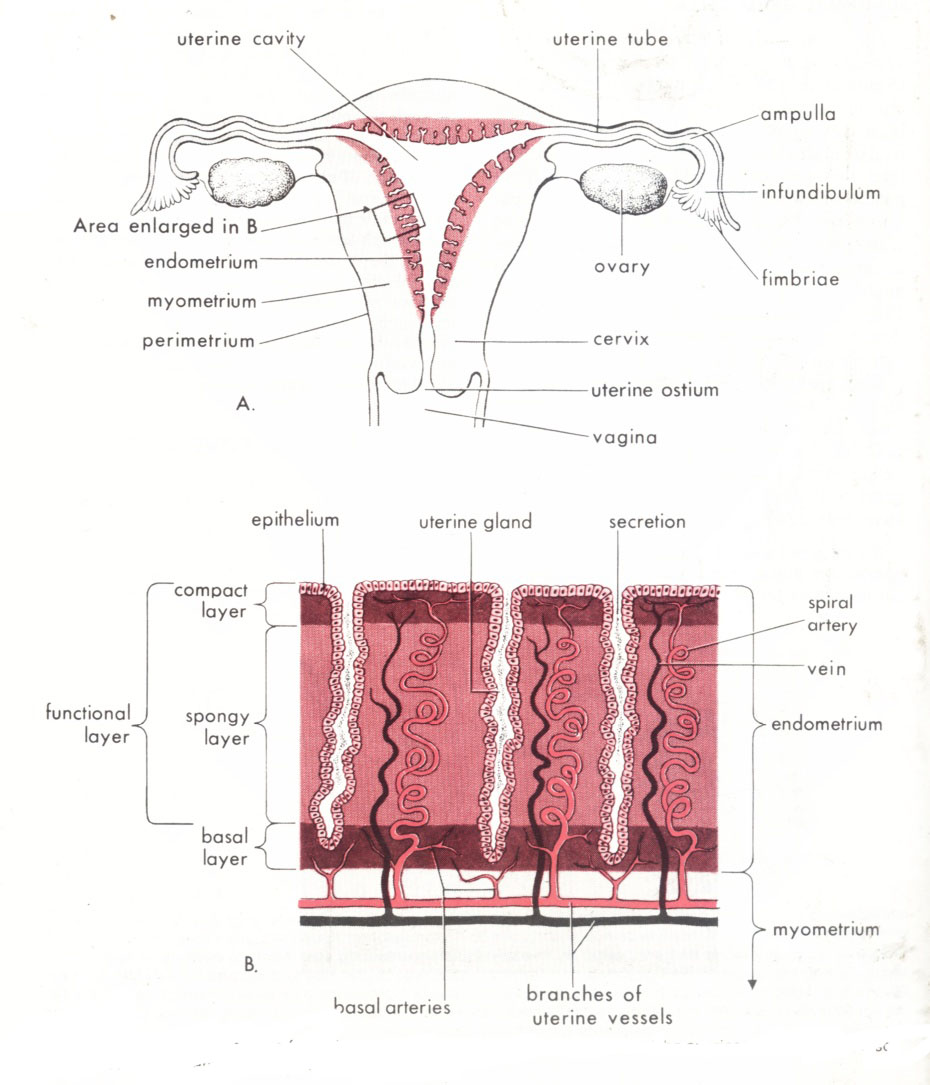 During each ovarian cycle, the endometrium of the fundus and body of the uterus also undergoes cyclic changes that end in hemorrhage (menstruation). 
- The duration of the menstrual cycle is about 28 days, starting from the first day of hemorrhage.
Straight gland
Cuboidal cells
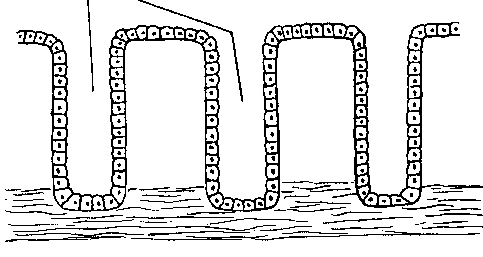 Fundus of glands
Flat  cells
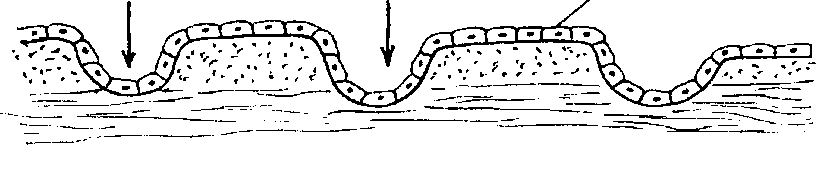 Fundi of glands
Blood
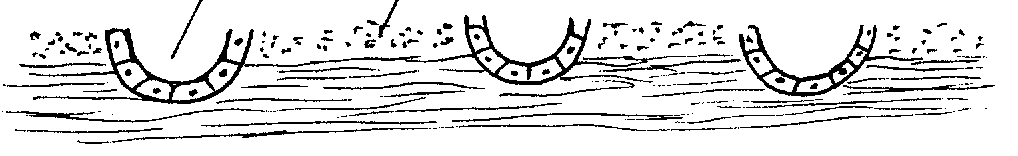 PHASES  OF MENSTRUAL CYCLE
1.   Menstrual (bleeding) phase
-     This phase lasts from 3 to 5 days.
Amount of blood lost: about 50-60 cc.  
It consists of blood and pieces of endometrium.
This blood does not clot.   
 The thickness of endometrium is 0.5 mm, contains the bases (fundi) of the uterine glands.
2- Regenerative phase
-  This phase persists 3-4 days.
-  Epithelial cells from the bases of the uterine  
   glands divide and spread to  cover the raw  
   endometrium by flat cells.
3- Proliferative (Follicular) phase
- This phase persists 5-6 days.
  - The endometrium grows so that by the end of this phase:
       a. The endometrium becomes 4 mm. thick.
       b. The cells become cuboidal.
       c. The uterine glands become longer and straight.
Spiral a.
Convoluted gland with secretions
Compact layer Layer
Spongy 
layer
Basal Layer
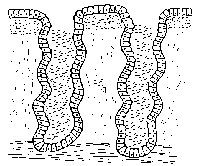 4. Secretory (Luteal) phase:Basal
- This stage persists for 10-14 days.
- The endometrium becomes 
thicker (5-7mm.) and forms 3   layers:
i.  Superficial compact layer, 
ii. Middle spongy layer.  
iii. Deep basal layer.
- The cells become columnar.
- The uterine glands become more 
   convoluted and full of secretion. 
- The spiral arteries become   dilated and tortuous.
MENSTRUAL CYCLE
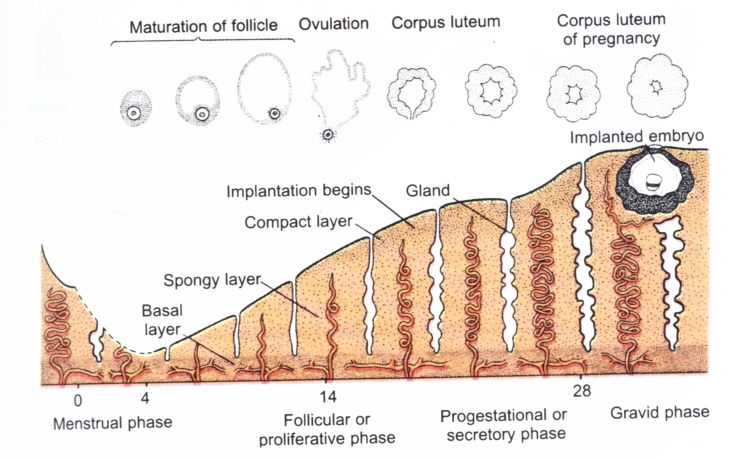 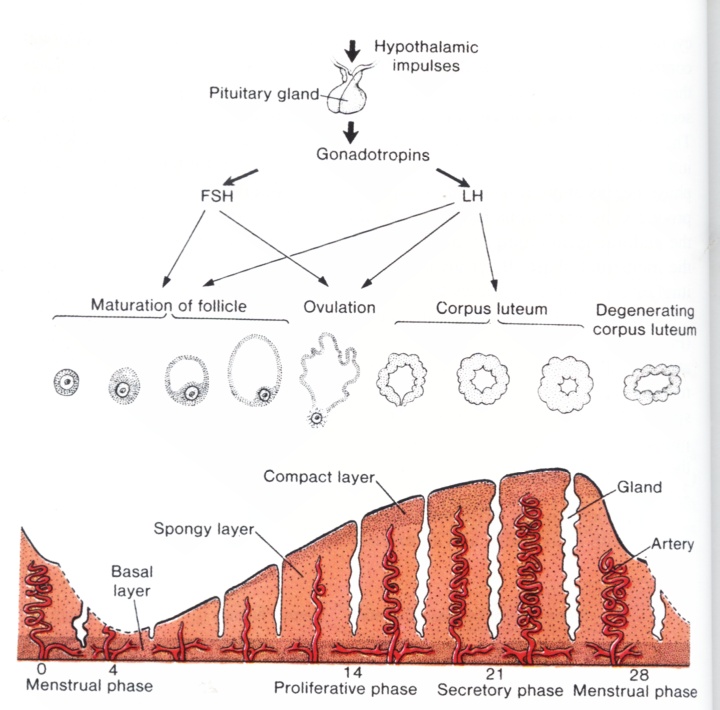 HORMONAL CONTROL OF MENSTRUAL CYCLE
Three parents baby:
Mitochondrial replacement IVF 
Used to avoid transmission of mitochondrial disease.
The technique:
Take the nucleus of mother egg.
Insert it into a donor egg after its nucleus removed but still contains mitochondrial DNA.
Fertilize this hybrid egg with father sperm.
Religious and ethical objections
Terminology
hereditary = derived from parents 
familial = transmitted in the gametes through generations
congenital = present at birth (not always genetically determined - e.g. congenital syphilis, toxoplasmosis.)
! not all genetical diseases are congenital - e.g. Huntington disease - 3rd to 4th decade of life
genetic diseases
traditionally - 3 types of diseases
1. genetically determined
2. environmentally determined
3. 1. + 2.
today - distinctions are blurred
up to 20% of pediatric in-patients have genetic abnormality
about 50% of spontaneous abortuses have chromosomal aberration
only mutations that are not lethal are reservoir of genetic diseases
Numerical abnormalities
euploidy - normal 46 (2n)
polyploidy (3n or 4n) - spontaneous abortion.
Aneuploidy:
trisomy (2n+1) - 47 - compatible with life.
monosomy (2n-1)   - autosomal - incompatible with life.
			    - sex chromosomal - compatible with life.
Structural abnormalities
breakage followed by loss or rearrangement
deletion, translocation
Generally: 
loss of chromosomal material is more dangerous than gain
abnormalities of sex chromosomes are better tolerated than autosomal
abnormalities of sex chromosomes sometimes symptomatic in adult age (e.g. infertility)
usually origin de novo (both parents and siblings are normal)
Autosomal disorders
Trisomy 21 (Down syndrome)
most frequent - 1:700 births; parents have normal karyotype
maternal age has a strong influence: <20 y. 1:1550 live births, >45 y. 1:25 live births
most frequently is abnormality in ovum (ovum is under long-time influence of environment)
Less frequent disorders
Trisomy 18 (Edwards syndrome) 1:8000
Trisomy 13 (Patau syndrome) 1:15000
Sex chromosomal disorders
a number of karyotypes from 45(X0) to 49 (XXXXY) - compatible with survival
normally - in females 1 of X is inactivated (all somatic cells contain Barr body)
! male phenotype is encoded by Y
Klinefelter syndrome (47, XXY)
1:1000 males
additional X is either of paternal or maternal origin
advanced maternal age, history of irradiation of either of parents
wide range of clinical manifestations
distinctive body habitus - increase length between soles and pubic bone
reduced body and facial hair
gynecomastia
testicular atrophy - impaired spermatogenesis - sterility (rarely fertility! - mosaics)
Turner syndrome (45, X0)
1:3000 females
primary hypogonadism in phenotypic female
growth retardation (short stature, webbing of the neck, low posterior hairline, broad chest, cubitus valgus)
streak ovaries - infertility, amenorrhea, infantile genitalia, little pubic hair
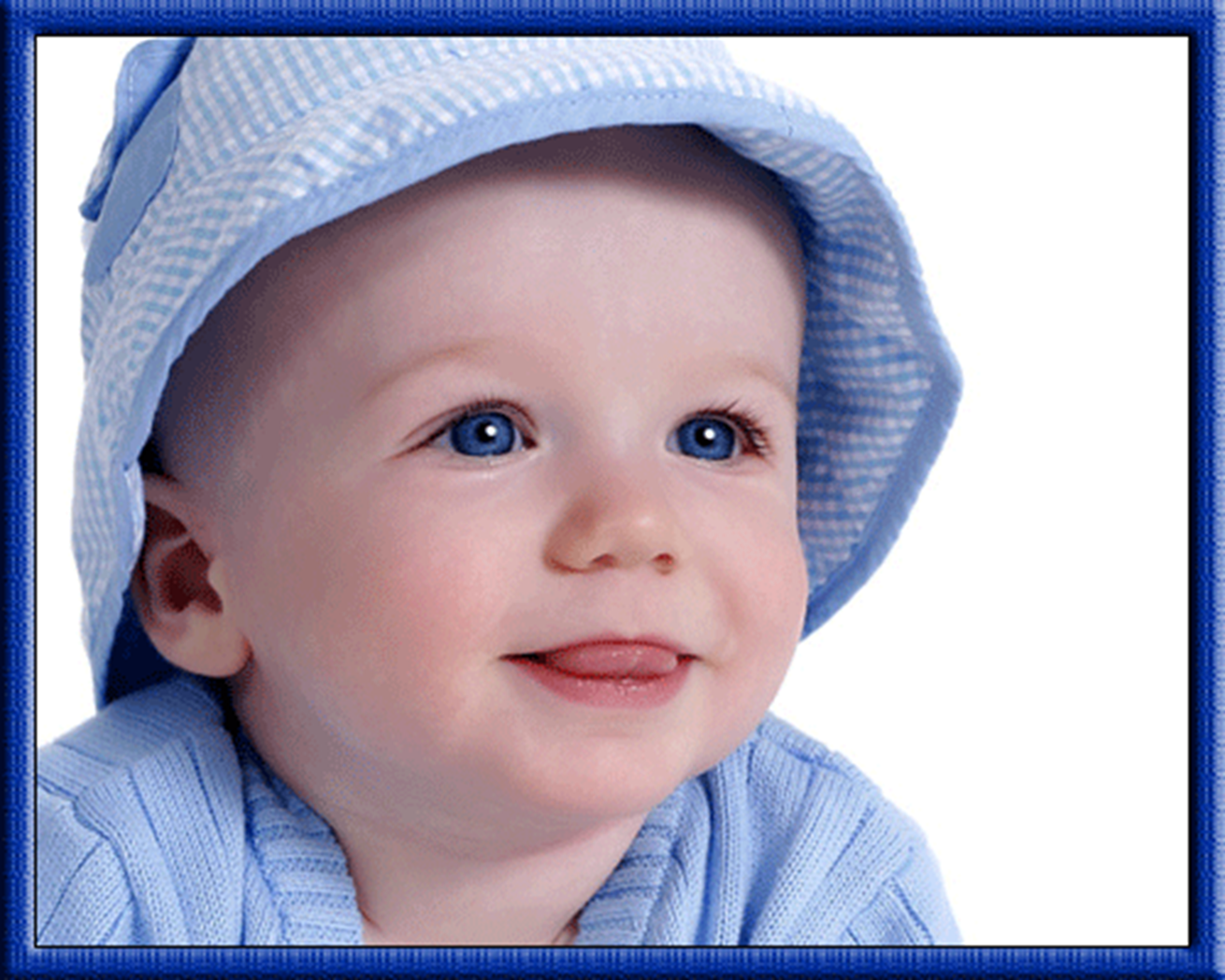